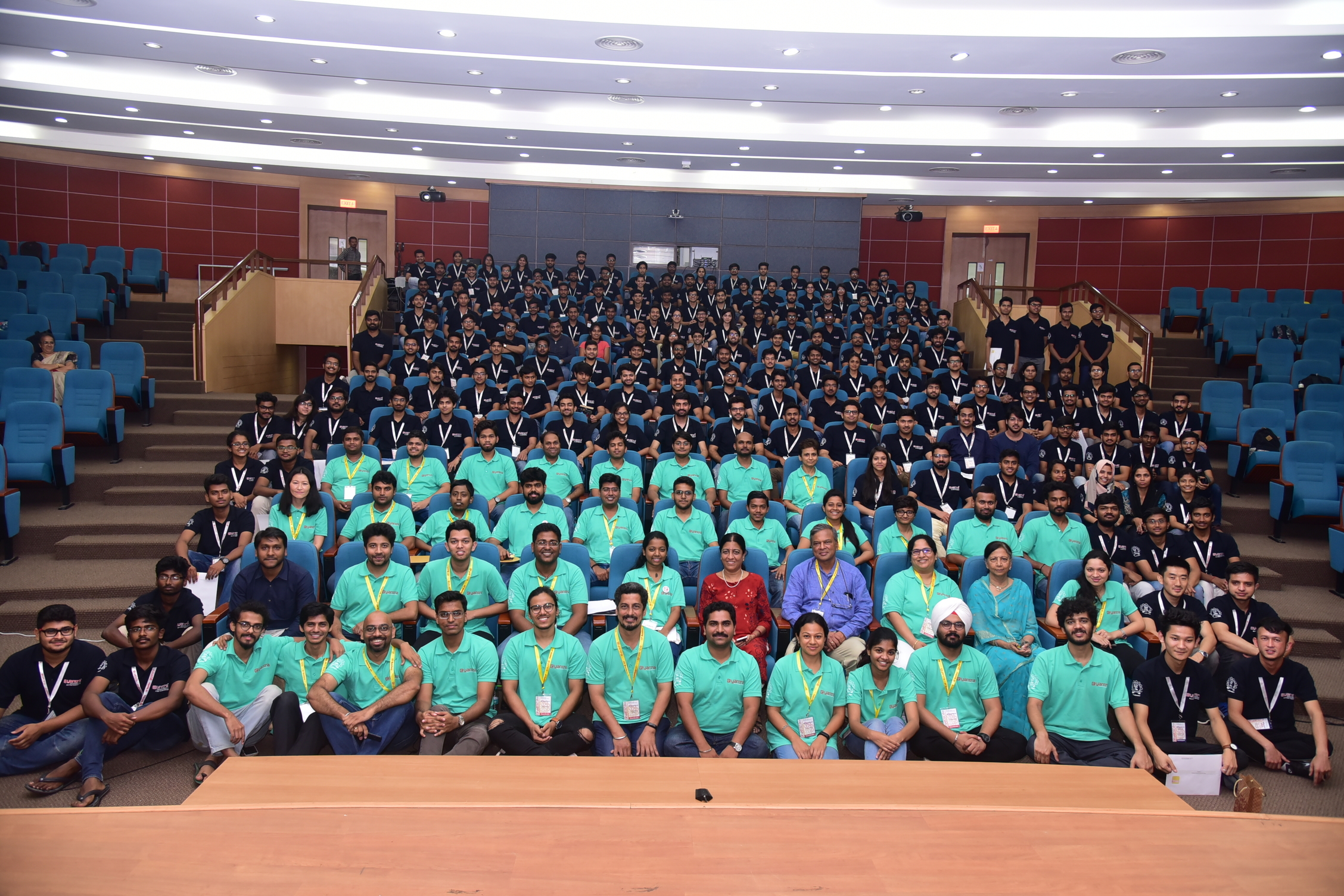 शिक्षा
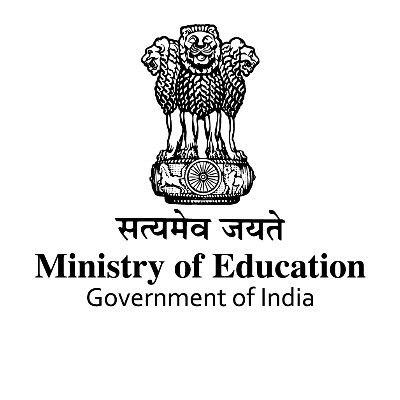 आपकी प्रस्तुति का एक लंबा उप शीर्षक
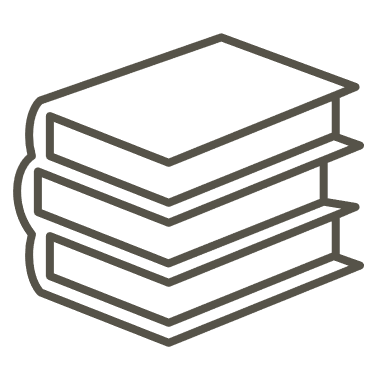 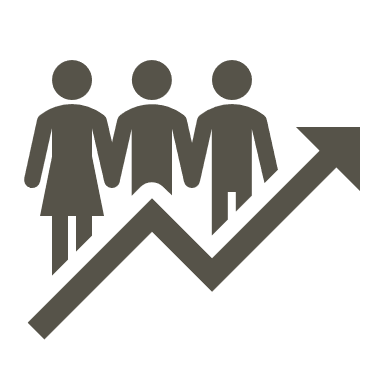 उद्देश्य
विकास, समृद्धि ... शिक्षा
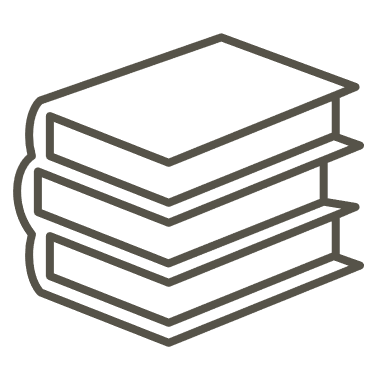 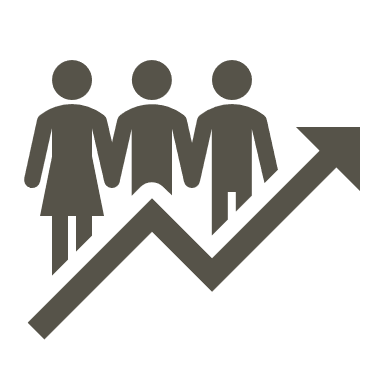 स्लाइड का शीर्षक
उप शीर्षक 1
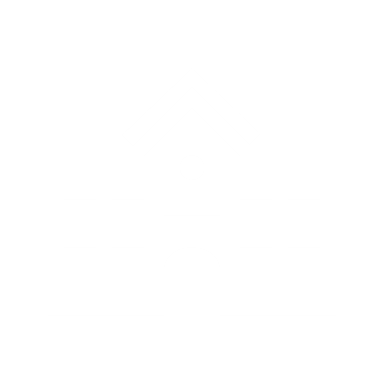 उप शीर्षक 2
उप शीर्षक 3
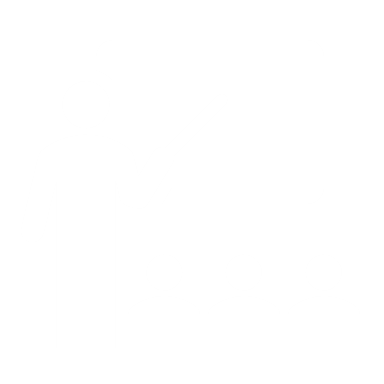 उप शीर्षक 4
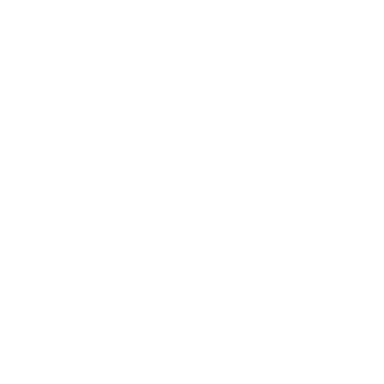 उप शीर्षक 5
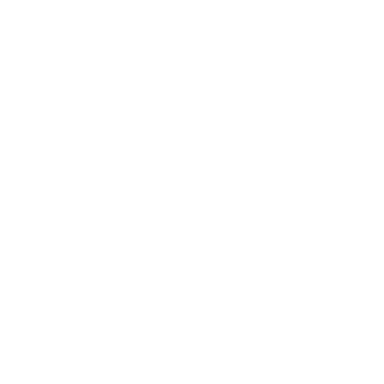 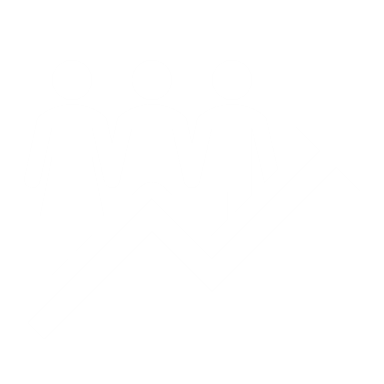 उप शीर्षक 6
3
स्लाइड का शीर्षक
यह उप शीर्षक के संदर्भ के लिए एक बिंदु है यहाँ पर उप शीर्षक  से सम्बंधित बिंदु लिखें
यह उप शीर्षक के संदर्भ के लिए एक बिंदु है यहाँ पर उप शीर्षक  से सम्बंधित बिंदु लिखें
यह उप शीर्षक के संदर्भ के लिए एक बिंदु है यहाँ पर उप शीर्षक  से सम्बंधित बिंदु लिखें
यह उप शीर्षक के संदर्भ के लिए एक बिंदु है यहाँ पर उप शीर्षक  से सम्बंधित बिंदु लिखें
यह उप शीर्षक के संदर्भ के लिए एक बिंदु है यहाँ पर उप शीर्षक  से सम्बंधित बिंदु लिखें
स्लाइड का शीर्षक
उपशीर्षक का विवरण यहाँ लिखें
यह उप शीर्षक के संदर्भ के लिए एक विषय  है यहाँ पर उप शीर्षक के सम्बन्ध में लिखें  | यह उप शीर्षक के संदर्भ के लिए एक विषय  है यहाँ पर उप शीर्षक के सम्बन्ध में लिखें | यह उप शीर्षक के संदर्भ के लिए एक विषय  है यहाँ पर उप शीर्षक के सम्बन्ध में लिखें | यह उप शीर्षक के संदर्भ के लिए एक विषय  है यहाँ पर उप शीर्षक के सम्बन्ध में लिखें | यह उप शीर्षक के संदर्भ के लिए एक विषय  है यहाँ पर उप शीर्षक के सम्बन्ध में लिखें | यह उप शीर्षक के संदर्भ के लिए एक विषय  है यहाँ पर उप शीर्षक के सम्बन्ध में लिखें | यह उप शीर्षक के संदर्भ के लिए एक विषय  है यहाँ पर उप शीर्षक के सम्बन्ध में लिखें  |
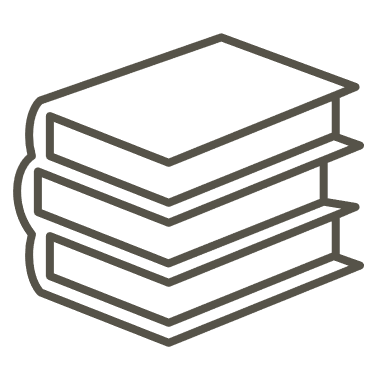 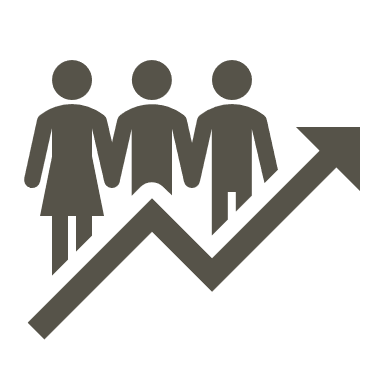 स्लाइड का शीर्षक
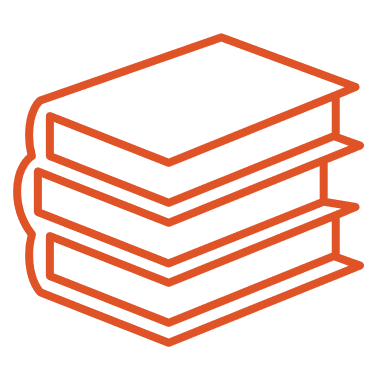 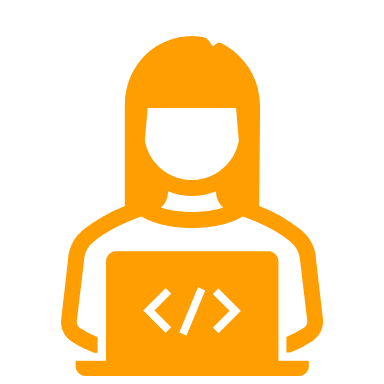 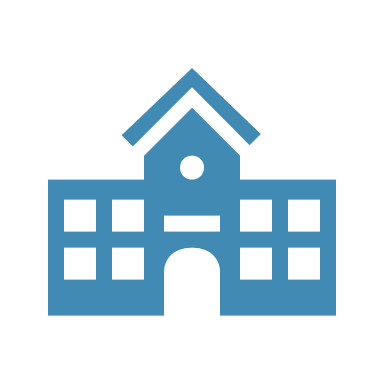 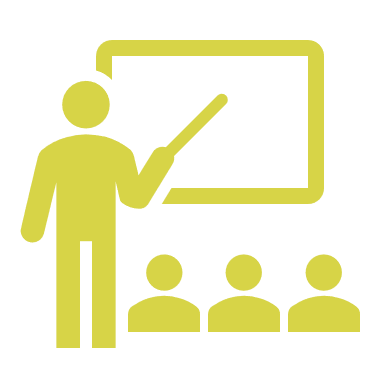 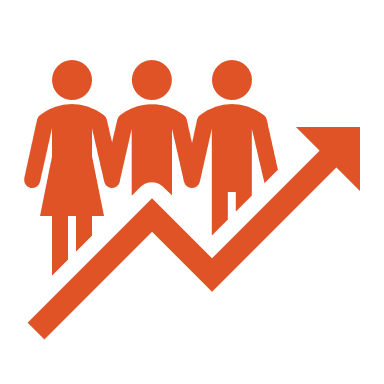 6
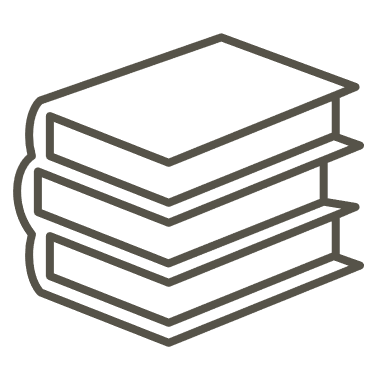 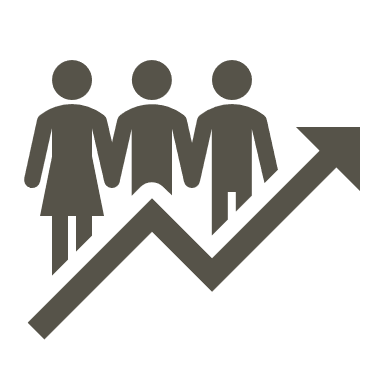 स्लाइड का शीर्षक
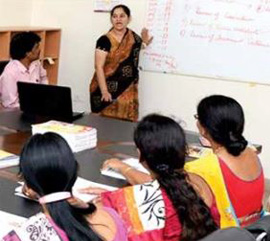 धन्यवाद
प्रस्तुतकर्ता का नाम
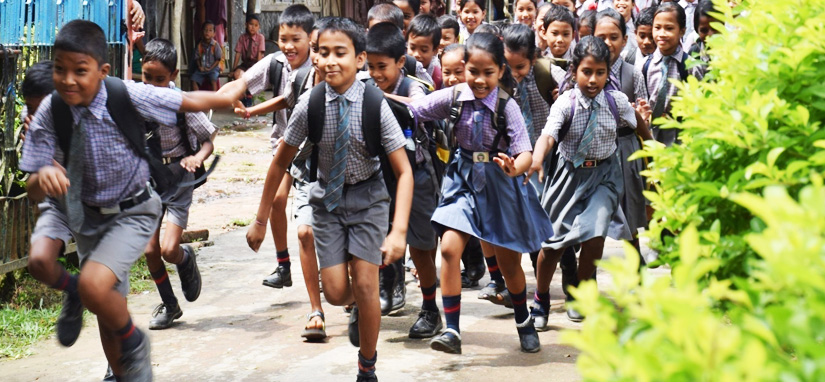 परियोजना की समीक्षा
शीर्षक का विवरण यहाँ लिखें
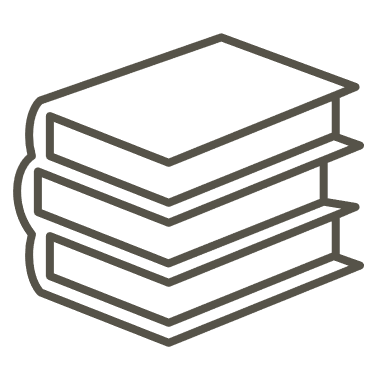 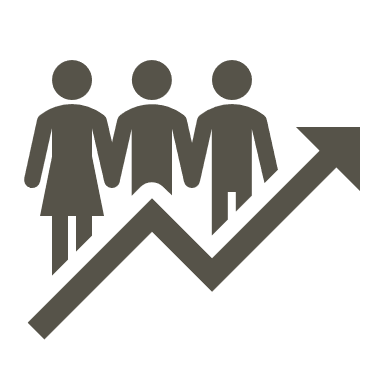 उद्देश्य
विकास, समृद्धि ... शिक्षा
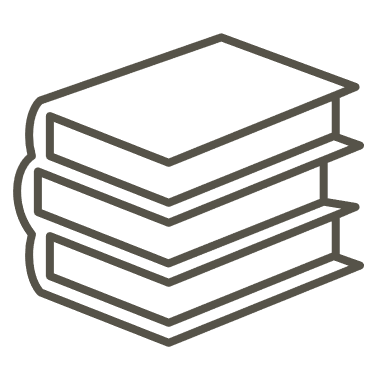 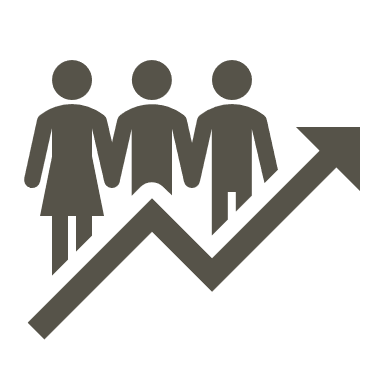 स्लाइड का शीर्षक
1.	उपशीर्षक  1
संक्षिप्त सारांश
2.	उपशीर्षक  2
3.	उपशीर्षक  3
4.	उपशीर्षक  4
5.	उपशीर्षक  5
6.	उपशीर्षक  6
+
+
=
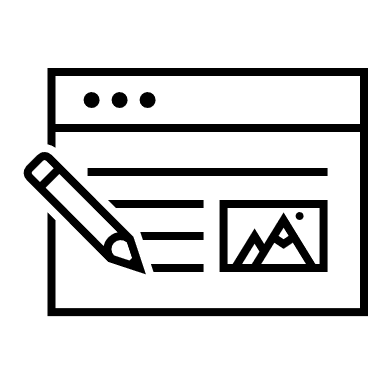 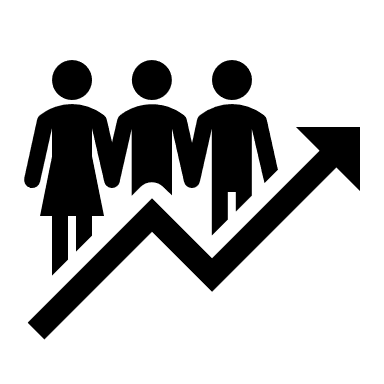 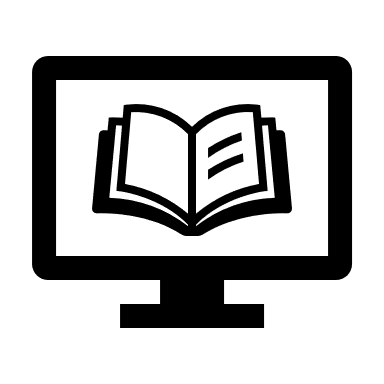 Smart Device
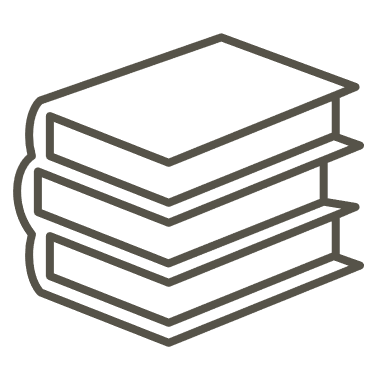 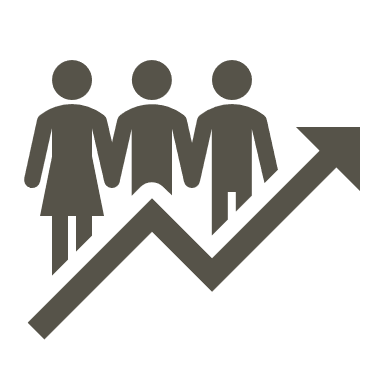 स्लाइड का शीर्षक
फ्लोचार्ट चरण 1
फ्लोचार्ट चरण 2
फ्लोचार्ट चरण 3
उपशीर्षक 1
हाइलाइट
ट्रेंड 1
ट्रेंड 2
उपशीर्षक 2
फ्लोचार्ट चरण 1
फ्लोचार्ट चरण 2
फ्लोचार्ट चरण 3
फ्लोचार्ट चरण 1
फ्लोचार्ट चरण 2
फ्लोचार्ट चरण 3
उपशीर्षक 3
12
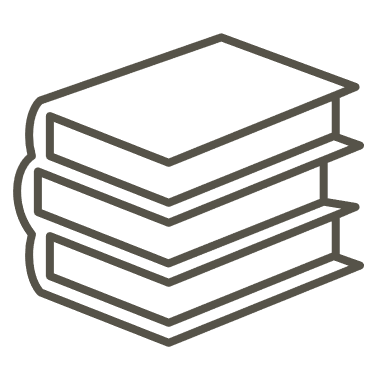 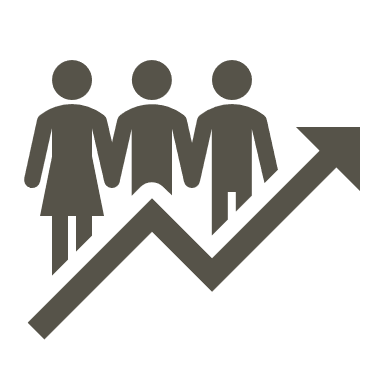 स्लाइड का शीर्षक
हाइलाइट
ट्रेंड 1
ट्रेंड 2
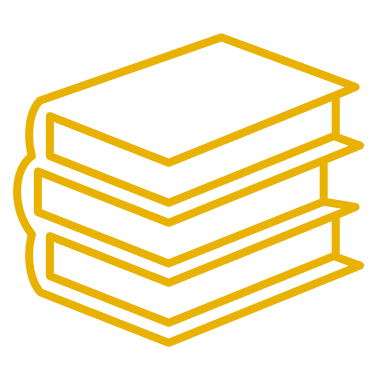 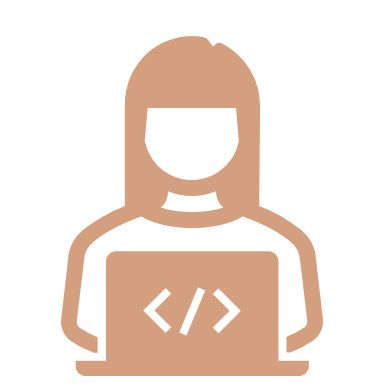 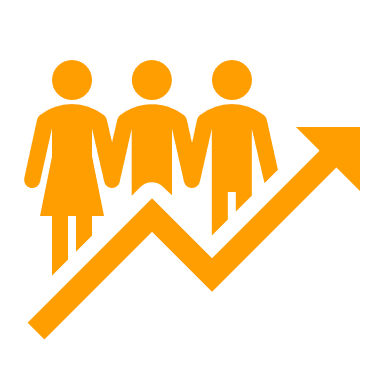 13
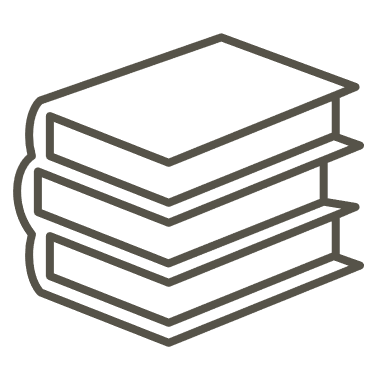 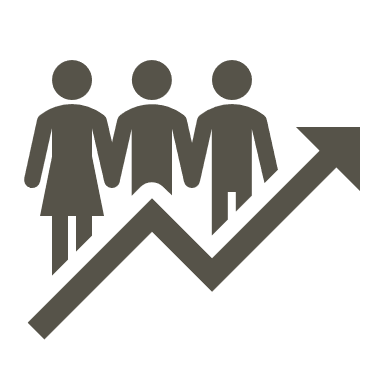 स्लाइड का शीर्षक
हाइलाइट
ट्रेंड 1
ट्रेंड 2
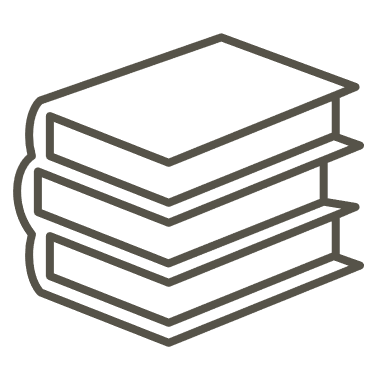 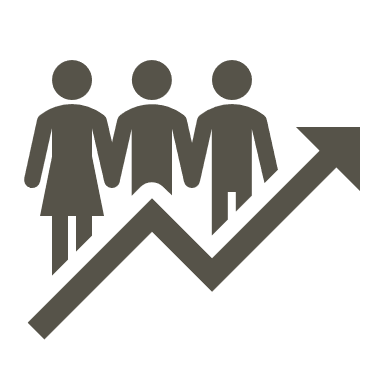 स्लाइड का शीर्षक
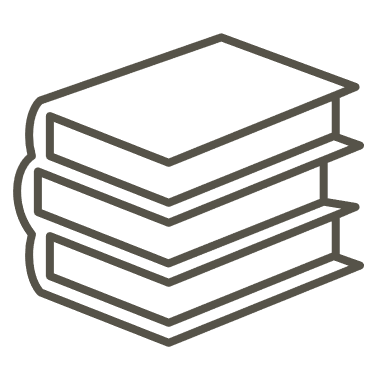 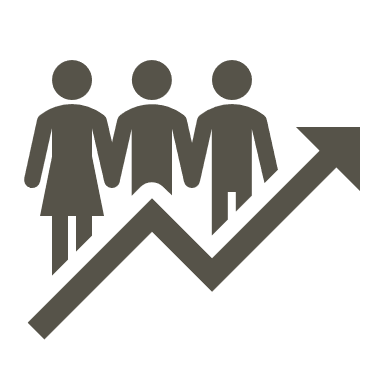 स्लाइड का शीर्षक
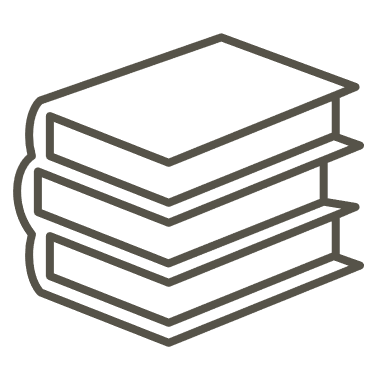 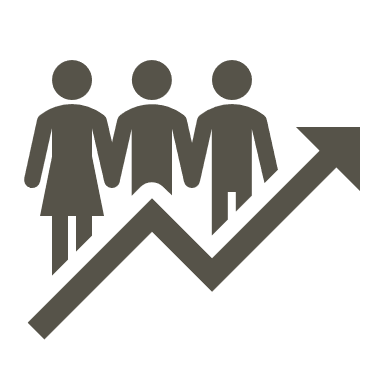 स्लाइड का शीर्षक
शीर्षक का विवरण यहाँ लिखें
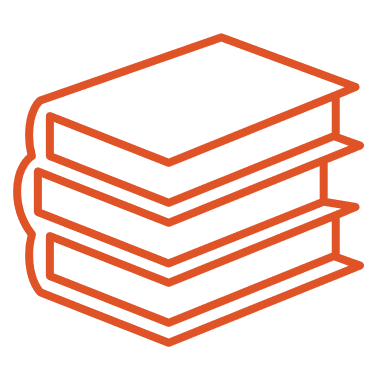 यह उप शीर्षक के संदर्भ के लिए एक बिंदु है यहाँ पर उप शीर्षक  से सम्बंधित बिंदु लिखें
स्लाइड का शीर्षक
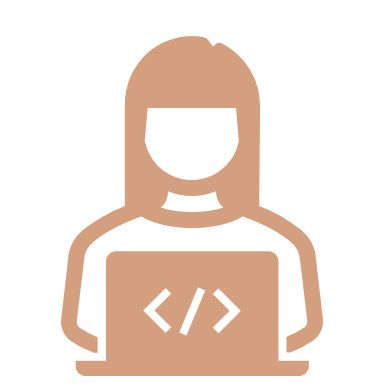 यह उप शीर्षक के संदर्भ के लिए एक बिंदु है यहाँ पर उप शीर्षक  से सम्बंधित बिंदु लिखें
विवरण
यह उप शीर्षक के संदर्भ के लिए एक विषय  है यहाँ पर उप शीर्षक के सम्बन्ध में लिखें  | यह उप शीर्षक के संदर्भ के लिए एक विषय  है यहाँ पर उप शीर्षक के सम्बन्ध में लिखें  | यह उप शीर्षक के संदर्भ के लिए एक विषय  है यहाँ पर उप शीर्षक के सम्बन्ध में लिखें  | यह उप शीर्षक के संदर्भ के लिए एक विषय  है यहाँ पर उप शीर्षक के सम्बन्ध में लिखें  | यह उप शीर्षक के संदर्भ के लिए एक विषय  है यहाँ पर उप शीर्षक के सम्बन्ध में लिखें  |यह उप शीर्षक के संदर्भ के लिए एक विषय  है |
यह उप शीर्षक के संदर्भ के लिए एक बिंदु है यहाँ पर उप शीर्षक  से सम्बंधित बिंदु लिखें
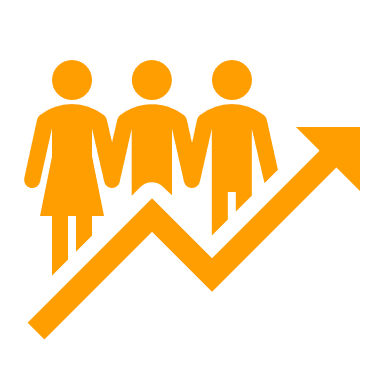 यह उप शीर्षक के संदर्भ के लिए एक बिंदु है यहाँ पर उप शीर्षक  से सम्बंधित बिंदु लिखें
धन्यवाद
प्रस्तुतकर्ता का नाम
+11 00000
www.Nic.in
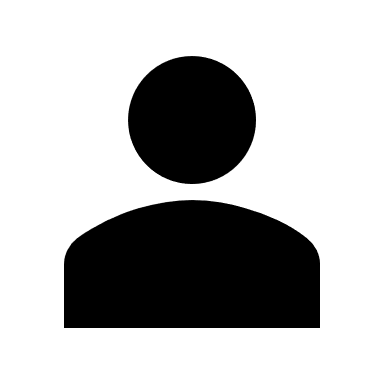 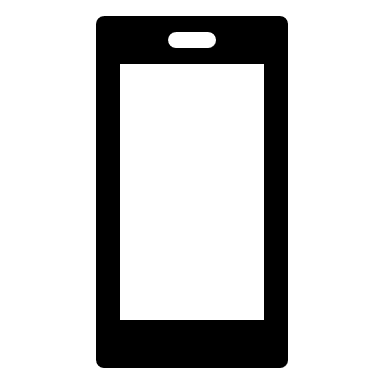 www.nic.in
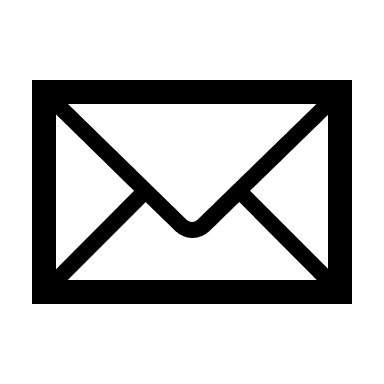 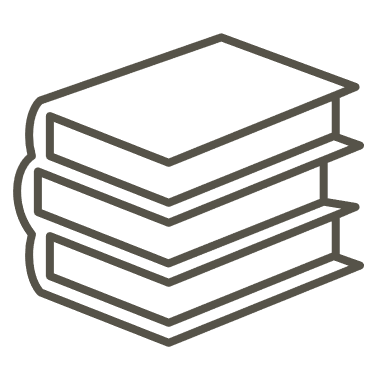 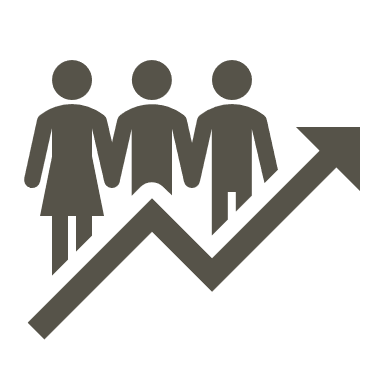 अन्य स्लाइड्स
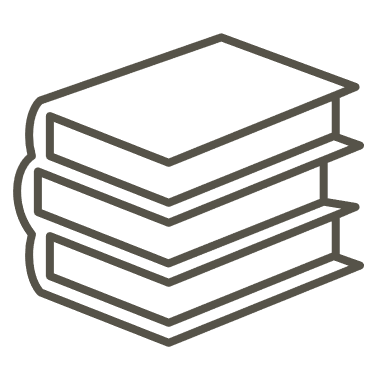 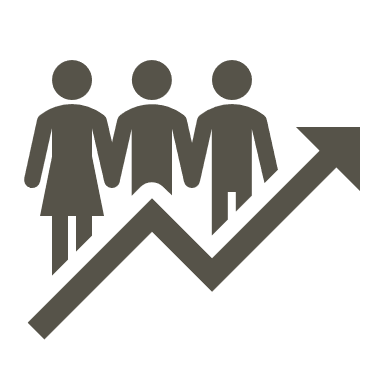 स्लाइड का शीर्षक
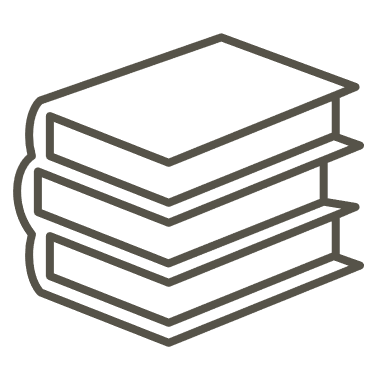 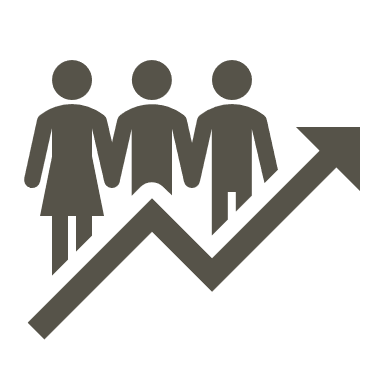 स्लाइड का शीर्षक
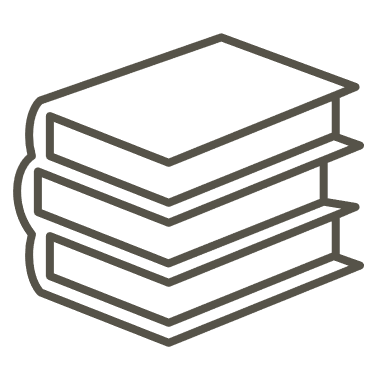 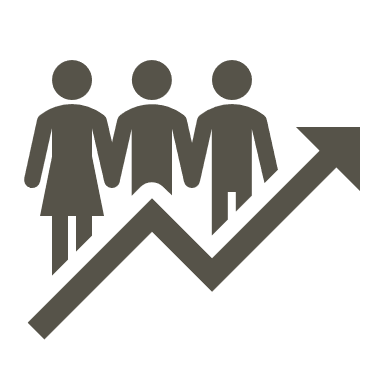 स्लाइड का शीर्षक
01
02
विषय  1
विषय  2
उपशीर्षक का विवरण यहाँ लिखें
उपशीर्षक का विवरण यहाँ लिखें 3
उपशीर्षक
03
04
उपशीर्षक का विवरण यहाँ लिखें
उपशीर्षक का विवरण यहाँ लिखें
विषय 3
विषय 4
23
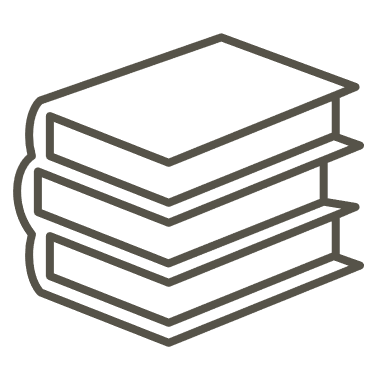 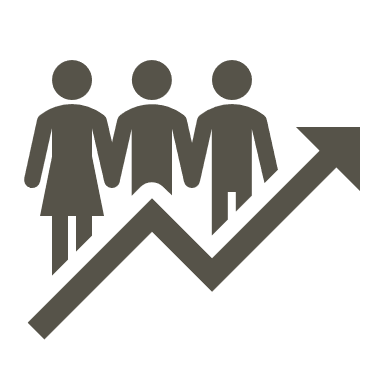 स्लाइड का शीर्षक
01
02
विषय  1
विषय  2
उपशीर्षक का विवरण यहाँ लिखें
उपशीर्षक का विवरण यहाँ लिखें 3
उपशीर्षक
03
04
उपशीर्षक का विवरण यहाँ लिखें
उपशीर्षक का विवरण यहाँ लिखें
विषय 3
विषय 4
24
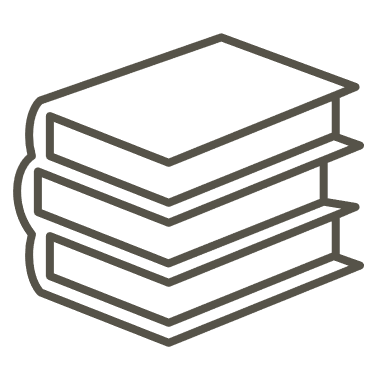 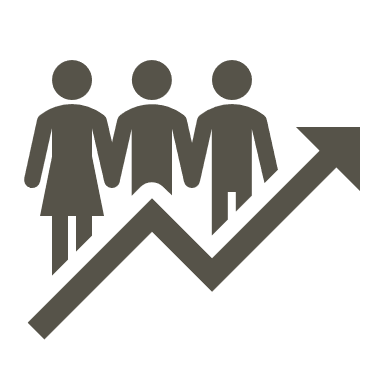 स्लाइड का शीर्षक
01
उपशीर्षक
01
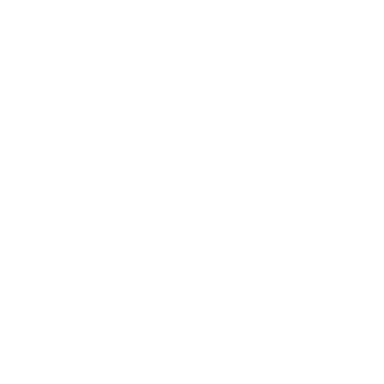 उपशीर्षक का विवरण यहाँ लिखें
02
उपशीर्षक का विवरण
उपशीर्षक
02
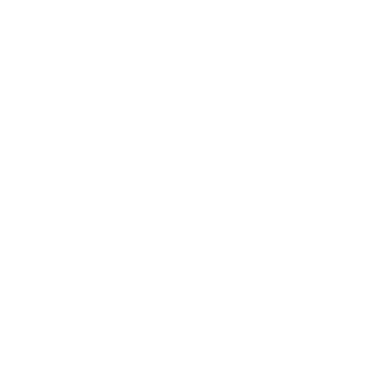 उपशीर्षक का विवरण यहाँ लिखें
03
उपशीर्षक का विवरण
उपशीर्षक
03
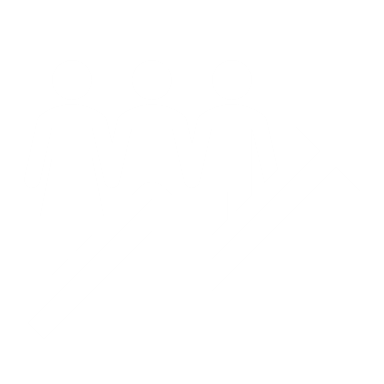 उपशीर्षक का विवरण यहाँ लिखें
04
उपशीर्षक
उपशीर्षक का विवरण
04
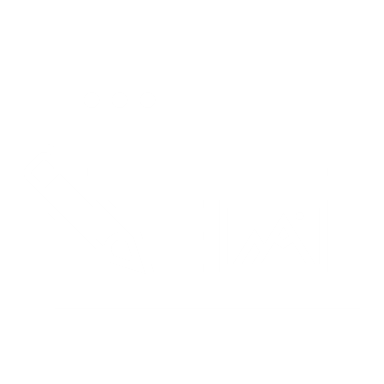 उपशीर्षक का विवरण यहाँ लिखें
उपशीर्षक का विवरण
25
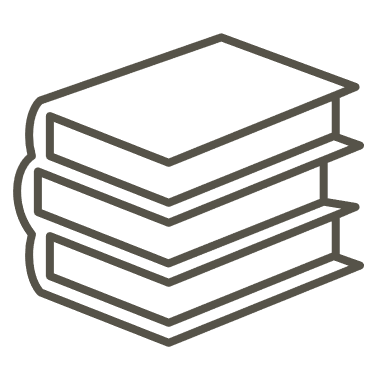 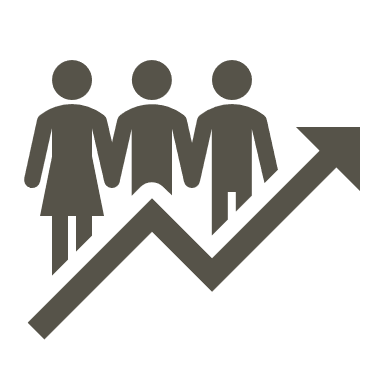 स्लाइड का शीर्षक
उपशीर्षक 5
मद 1
मद 2
उपशीर्षक 3
मद 1
मद 2
उपशीर्षक 4
मद 1
मद 2
उपशीर्षक 1
मद 1
मद 2
उपशीर्षक 2
मद 1
मद 2
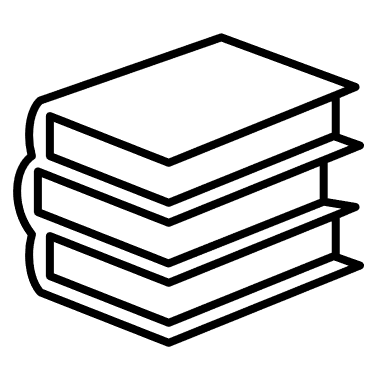 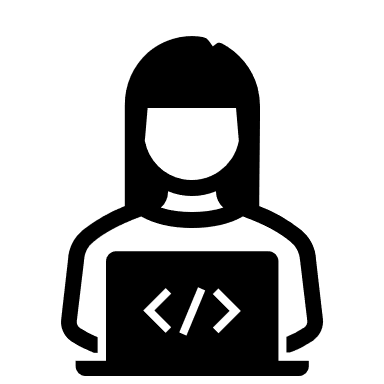 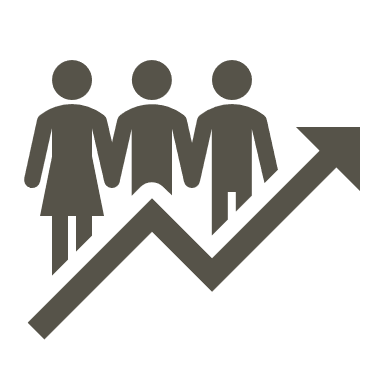 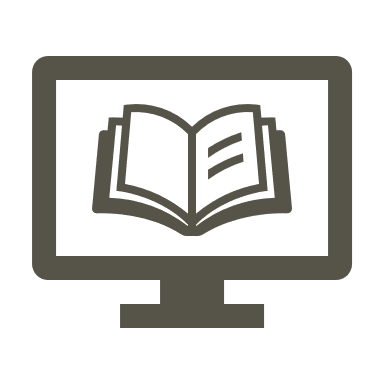 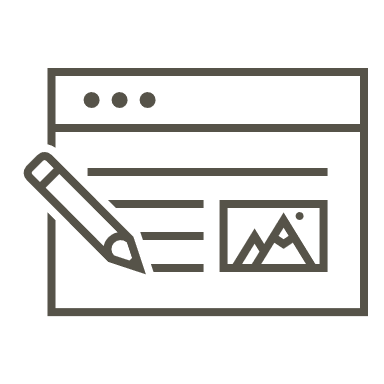 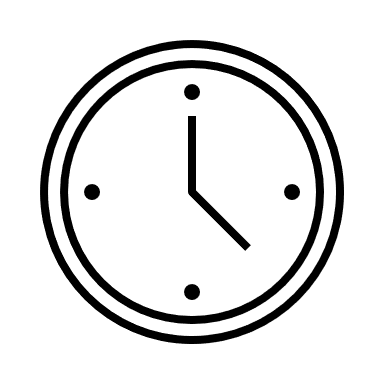 26
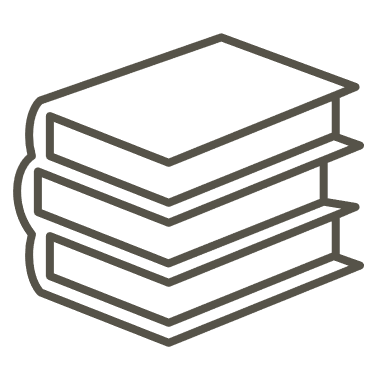 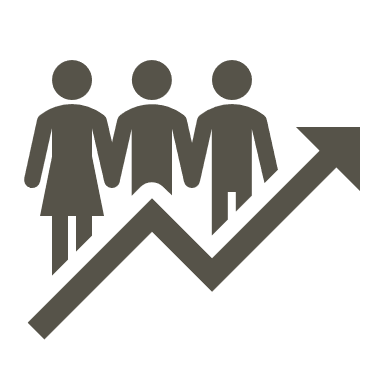 स्लाइड का शीर्षक
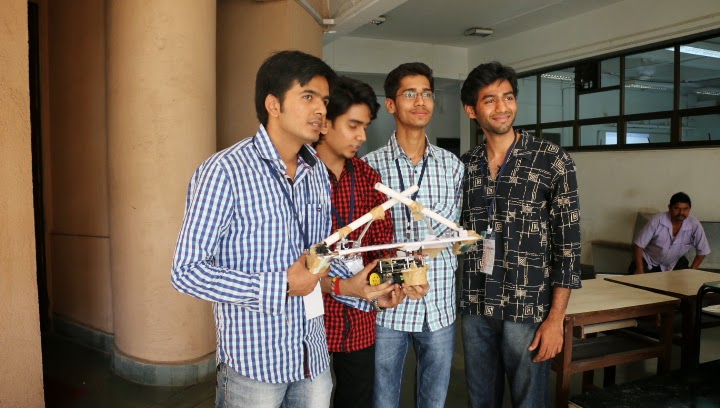 स्लाइड का शीर्षक
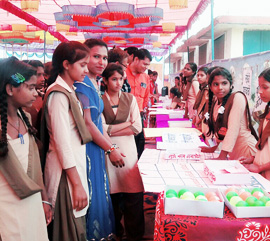 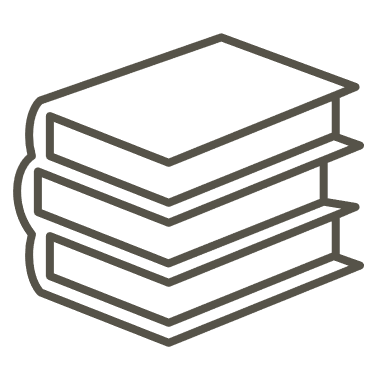 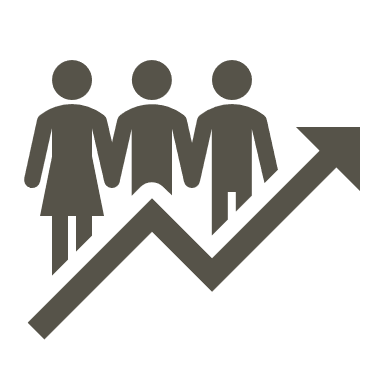 स्लाइड का शीर्षक